Pasientforløp ADHD
Pasientforløpet beskriver forventet pasientforløp for pasienter med mistanke om og diagnostisert ADHD. Pasientforløpet gjelder for barn og ungdom. Formålet med pasientforløpet er å skape sammenheng i tjenestene, samt oppnå bedre kvalitet og øke mulighet for brukermedvirkning.
Inntak og vurdering
Utredning og diagnostikk
Behandling og tiltak
Pasientforløp - oversikt
Pasient/ pårørende informasjon
Pasient/ pårørende informasjon
Behandling og tiltak
Inntak og vurdering
Utredning og diagnostikk
Pasientforløp - oversikt
Hva er ADHD
Årsaken til ADHD
Samsykelighet
Linker/video
Henvisning
Pasient/ pårørende informasjon
Behandling og tiltak
Inntak og vurdering
Utredning og diagnostikk
Pasientforløp - oversikt
Hva er ADHD
Attention deficit/hyperactivity disorder (ADHD) eller F 90. Hyperkinetisk forstyrrelse, er en nevrobiologisk utviklingsforstyrrelse. Dette betyr at en antar at tilstanden skyldes avvikende aktivitet  i enkelte nevrale nettverk i hjernen. 

Forekomsten i Norge, antas  å være mellom 3-5%. Spørsmål om ADHD, utgjør i dag en av hovedårsakene til at barn og unge henvises barne- og ungdomspsykiatrien. Det henvises og utredes flere gutter enn jenter med ADHD. Man antar 4:1 ratio. Tilstanden debuterer i førskolealder (det vil si før 7 år). 

ADHD kjennetegnes av vansker med;
Konsentrasjon
Det vil si vansker med å sitte over tid med en aktivitet, avledes lett, bytter mellom oppgaver uten å ferdigstille de, og problemer med å organisere oppgaver. 
Uro/hyperaktivitet
 Det vil si beveger seg mye, overdrevent høyt tempo, problemer med fikling og småmotorisk uro. Drives gjerne av en indre rastløshet. 
Impulsivitet
Det vil si manglende evne til å tenke før en handler, avbryter andre, trenger seg på, forstyrrer, handler uten å se konsekvenser, innfallsstyrt atferdsmønster. 

Hvordan disse vanskene kommer til uttrykk, kan variere fra barn til barn. Selv barn med ADHD kan sitte lenge og være konsentrert dersom det er noe som interesserer det. 

Det eksisterer ikke i dag en enkelt test som kan avklare om barnet eller ungdommen har ADHD. ADHD diagnostiseres på bakgrunn av en systematisk innhenting av relevant informasjon, gjerne fra flere ulike arenaer som barnet oppholder seg på. 

Konsentrasjonsvansker, impulsivitet og overdreven aktivitet kan forekomme både hos voksne og barn, uten at dette alltid er ADHD. Det er først når problemene er gjennomgripende, på flere arenaer, og skaper vansker med å fungere normalt på skole, fritid, hjemme eller med venner, det er behov for en utredning. Vansker med konsentrasjon, uro og impulsivitet skal således være betraktelig større enn andre barn på samme alder.
Hva er ADHD
Årsaken til ADHD
Samsykelighet
Linker/video
Henvisning
Pasient/ pårørende informasjon
Behandling og tiltak
Inntak og vurdering
Utredning og diagnostikk
Pasientforløp - oversikt
Årsak til ADHD

Det foreligger ingen enkel forklaring på årsaken til ADHD. Kort oppsummert kan man anta at både arv og miljømessige faktorer medvirker for at ADHD skal utvikles. Hvilke faktorer som bidrar, kan variere fra person til person. 

Arv
Tvilling og familiestudier har vist at det er en økt forekomst av ADHD i enkelte familier, noe som antyder en genetisk faktor. Det foreligger flere studier hvor man har forsøkt å avklare hvilke gen som medvirker til utviklingen av ADHD, uten at man har lyktes med å slå fast akkurat hvilke det er. Eller om det også er en sammensetning av flere gen. 

Enkelte studier viser til at det forekommer en ubalanse i enkelte nevrale nettverk i hjernen ved ADHD. Studier av hjernen til personer med ADHD har blant annet vist endringer i de fronto striatale nettverkene. 

Noen antar ADHD skyldes en forsinket modning av de nevrale nettverkene. Funnene fra de ulike studiene, er imidlertid ikke entydig. 

Miljø
Det foreligger også studier som viser til at miljøfaktorer kan bidra til ADHD. Det er imidlertid vanskelig å identifisere klare årsaksforhold her. Følgende faktorer er nevnt som mulige bidragsytere; bruk av rusmidler, tobakk og alkohol i svangerskapet, samt stress hos mor. Prematuritet og lav fødselsvekt kan også bidra. Enkelte miljøgifter er også antatt å kunne bidra.

Mest sannsynlig handler ADHD om et samspill mellom genetiske og miljømessige faktorer.
Hva er ADHD
Årsaken til ADHD
Samsykelighet
Linker/video
Henvisning
Pasient/ pårørende informasjon
Behandling og tiltak
Inntak og vurdering
Utredning og diagnostikk
Pasientforløp - oversikt
Samsykelighet
Ved ADHD er samsykelighet, eller komorbiditet vanlig. Over 50% av barn og unge med ADHD, har også en annen tilstand i tillegg. 

Dette kan for eksempel være;
Opposisjonell atferdsvansker (ODD)
er den vanligste form for samsykelighet. Ca 50% av barna med ADHD har en ODD som viser seg ved sinneutbrudd, raseri, nærtagenhet, misnøye, . Atferdsvansker er mer vanlig samsykelighet hos gutter enn jenter.
Lærevansker 
Ca 1/3 av barna med ADHD har lærevansker
Alvorlig atferdsvansker
Ca 25% viser alvorlig atferdsvansker som stjeling, hærværk, lyving.
Angstlidelse
Ca 30-40% av barn med ADHD har en angstlidelse i tillegg. 
Tics og Tourettes syndrom
Dette rammer ca 20% av barna med ADHD. 
Autismespekterforstyrrelse
Problemer med sosial samhandling i den grad at det utløser en diagnose er funnet i ca 31% av de med ADHD. 
Rusproblemer
Barn og unge med ADHD har større sannsynlighet for å utvikle rusproblematikk med tiden. 
Søvnvansker
Problemer med innsovning og vansker med søvn gjennom natten er funnet hos hele 70%. Søvnvansker vil kunne forverre ADHD symptomene.
Hva er ADHD
Årsaken til ADHD
Samsykelighet
Linker/video
Henvisning
Pasient/ pårørende informasjon
Behandling og tiltak
Inntak og vurdering
Utredning og diagnostikk
Pasientforløp - oversikt
Nyttige linker;
ADHD Norge

Nevsom - Nasjonalt kompetansesenter fornevroutviklingsforstyrrelser og hypersomnier— ADHD, autisme, Tourettes syndrom og hypersomnier

FFOs Rettighetssenter er et rådgivnings- og kompetansesenter i rettighetsspørsmål som gjelder personer med funksjonshemning og kronisk sykdom

 Avdeling for barn og unges psykisk helse ved Sørlandet sykehus legger ut informasjon om psykiske lidelser, deriblant ADHD på sine nettsider. 

Hvordan ABUP jobber med en ADHD henvisning

Videoer;
ADHD og behandling

Hva er ADHD

Sånn er jeg, og sånn er det. Mathilde med ADHD
Hva er ADHD
Årsaken til ADHD
Samsykelighet
Linker/video
Henvisning
Pasient/ pårørende informasjon
Behandling og tiltak
Inntak og vurdering
Utredning og diagnostikk
Pasientforløp - oversikt
Henvisning
Henvisning sendes av fastlege  eller psykolog.

Det kan anbefales at henvisning skrives i samsvar med  Nasjonal veileder for henvisninger til spesialisthelsetjenesten , eller i samsvar med mal på Praksisnytt. 

Ved henvisning med mistanke om en ADHD tilstand, er det viktig å få frem følgende;
 problembeskrivelse vedrørende oppmerksomhetsvansker, impulsivitet, motorisk uro
Annet som gir mistanke om mulig ADHD
hvordan dette har utviklet seg over tid, 
samt ev. arvelighet i familien. 
Blodprøver: Utvidet hematologisk status, ferritin, elektrolytter, kreatinin, leverstatus, T4, TSH, cøliakistatus, urinstix.
Somatisk undersøkelse for å utelukke fysiske årsaker til symptomene: Generell somatisk undersøkelse inkludert høyde, vekt, blodtrykk, puls og hjerterytme. Det vil spørres om søvnvansker, allergier, medisinbruk og eventuell bruk av rusmidler. Syn og hørsel vil undersøkes hvis det ikke er gjort tidligere og det er mulighet for at en forenklet nevrologisk screening vil foretas
 Beskrivelse av tidligere tiltak. Dette være seg tiltak i barnehage, skole, kontakt med helsesøster, PPT, familiesenter etc. 

Ved generell somatisk undersøkelse spør om mulige hjertesykdom hos barnet og eller i familien, orienterende nevrologisk undersøkelse, EKG ved indikasjon, eller mistanke om hjertesykdom.

Henvisning sendes til mottak for Klinikk for psykisk helse
Hva er ADHD
Årsaken til ADHD
Samsykelighet
Linker/video
Henvisning
[Speaker Notes: Blodprøver: Utvidet hematologisk status, ferritin, elektrolytter, kreatinin, leverstatus, T4, TSH, cøliakistatus, urinstix.
∙        Somatisk undersøkelse for å utelukke fysiske årsaker til symptomene: Generell somatisk undersøkelse inkludert høyde, vekt, blodtrykk, puls og hjerterytme. Det vil spørres om søvnvansker, allergier, medisinbruk og eventuell bruk av rusmidler. Syn og hørsel vil undersøkes hvis det ikke er gjort tidligere og det er mulighet for at en forenklet nevrologisk screening vil foretas]
Pasient/ pårørende informasjon
Behandling og tiltak
Inntak og vurdering
Utredning og diagnostikk
Pasientforløp - oversikt
Inntak og vurdering
Oversiktbilde – vurderinger og rettigheter
Pasient/ pårørende informasjon
Behandling og tiltak
Inntak og vurdering
Utredning og diagnostikk
Pasientforløp - oversikt
Inntak og vurdering
Henvisning sendt til Klinikk for psykisk helse skal vurderes av inntaksteam/vurderingsteam i den kliniske enhet som pasienten sorterer inn under.

Det vil si at henvisning vurderes av et tverrfagligteam bestående av minst en psykologspesialist og psykiater. 

Vurderinger gjøres med utgangspunkt i Prioriteringsforskriften § 2 og §§2a. Med bakgrunn i dette tildeles enten rett til helsehjelp, jmf. Pasient og brukerrettighetsloven § 2-1. Eller man vurderer at det ikke foreliger behov for helsehjelp fra spesialisthelsetjenesten. Vurdering med tilbakemelding til pasient skal gjøres innen 10 dager.

To punkter skal vurderes når rett til helsehjelp tildeles;
Nytte av helsehjelpen
Det skal være et rimelig forhold mellom kostnader og nytte

Der det innvilges rett til helsehjelp fra spesialisthelsetjenesten, kan dette være enten rett til utredning eller rett til behandling. Rett til behandling gis der man er sikker på pasientforløp. Rett til utredning når det er mer uavklarte forhold og usikkerhet rundt antatt diagnose og problemstilling. 

Frist for oppstart skal settes.  Fristen avhenger av vurderingen som gjøres av graden av alvorlighet.
Oversiktbilde – vurderinger og rettigheter
Pasient/ pårørende informasjon
Behandling og tiltak
Inntak og vurdering
Utredning og diagnostikk
Pasientforløp - oversikt
Inntak og vurdering
Oversiktbilde – vurderinger og rettigheter
Pasientforløp  annen tilstand
Rett til behandling
Pasientforløp ADHD
Utredning av uavklart tilstand
Vurdering av henvisning
Rett til utredning
Avklare det uavklarte – avklare om det foreligger psykisk lidelse
Ikke behov for helsehjelp fra spesialisthelsetjenesten
Tilbake til henviser
Pasient/ pårørende informasjon
Behandling og tiltak
Inntak og vurdering
Utredning og diagnostikk
Pasientforløp - oversikt
Inntak og vurdering
Oversiktbilde – vurderinger og rettigheter
Pasientforløp  annen tilstand
Rett til behandling
Pasientforløp ADHD
Utredning av uavklart tilstand
Vurdering av henvisning
Rett til utredning
Avklare det uavklarte – avklare om det foreligger psykisk lidelse
Vurdering gjøres med utgangspunkt i Prioriteringsforskriften § 2 og §2a. Rett tildeles etter Pasient og brukerrettighetsloven § 2.1b
Ikke behov for helsehjelp fra spesialisthelsetjenesten
Tilbake til henviser
Pasient/ pårørende informasjon
Behandling og tiltak
Inntak og vurdering
Utredning og diagnostikk
Pasientforløp - oversikt
Inntak og vurdering
Oversiktbilde – vurderinger og rettigheter
Pasientforløp  annen tilstand
Rett til behandling
Pasientforløp ADHD
Utredning av uavklart tilstand
Vurdering av henvisning
Rett til utredning
Avklare det uavklarte – avklare om det foreligger psykisk lidelse
Ikke behov for helsehjelp fra spesialisthelsetjenesten
Der helsetilstanden beskrevet ikke viser til psykisk lidelse, eller man vurderer at behandling  like nyttig og kostnadseffektiv kan gis av primærhelsetjenesten, vurderes det at behov ikke foreligger.
Tilbake til henviser
Pasient/ pårørende informasjon
Behandling og tiltak
Inntak og vurdering
Utredning og diagnostikk
Pasientforløp - oversikt
Inntak og vurdering
Oversiktbilde – vurderinger og rettigheter
Pasientforløp  annen tilstand
Der et pasientforløp kan antas, gis rett til behandling. Dette kan være et pasient -forløp for ADHD eller annen tilstand
Rett til behandling
Pasientforløp ADHD
Utredning av uavklart tilstand
Vurdering av henvisning
Rett til utredning
Avklare det uavklarte – avklare om det foreligger psykisk lidelse
Ikke behov for helsehjelp fra spesialisthelsetjenesten
Tilbake til henviser
Pasient/ pårørende informasjon
Behandling og tiltak
Inntak og vurdering
Utredning og diagnostikk
Pasientforløp - oversikt
Under utredning i pasientforløp for annen tilstand, kan antagelse om en ADHD oppstå. Kliniker vil da nyttegjøre seg av pasientforløp for ADHD
Inntak og vurdering
Oversiktbilde – vurderinger og rettigheter
Pasientforløp  annen tilstand
Rett til behandling
Pasientforløp ADHD
Utredning av uavklart tilstand
Vurdering av henvisning
Rett til utredning
Avklare det uavklarte – avklare om det foreligger psykisk lidelse
Ikke behov for helsehjelp fra spesialisthelsetjenesten
Tilbake til henviser
Pasient/ pårørende informasjon
Behandling og tiltak
Inntak og vurdering
Utredning og diagnostikk
Pasientforløp - oversikt
Inntak og vurdering
Oversiktbilde – vurderinger og rettigheter
Pasientforløp  annen tilstand
Rett til behandling
Pasientforløp ADHD
Utredning av uavklart tilstand
Vurdering av henvisning
Rett til utredning
Avklare det uavklarte – avklare om det foreligger psykisk lidelse
Der helsetilstanden synes uavklart på bakgrunn av henvisning, gis rett til utredning. Dette kan enten være for å avklare om det er en psykisk lidelse, eller utredning av uavklart tilstand
Ikke behov for helsehjelp fra spesialisthelsetjenesten
Tilbake til henviser
Pasient/ pårørende informasjon
Behandling og tiltak
Inntak og vurdering
Utredning og diagnostikk
Pasientforløp - oversikt
Inntak og vurdering
Oversiktbilde – vurderinger og rettigheter
Pasientforløp  annen tilstand
Rett til behandling
Pasientforløp ADHD
Utredning av uavklart tilstand
Utredning av uavklart tilstand omfatter standard utredning for voksen eller barn, kan ha tre utfall;
Tilbake til henviser – ikke behov
Videre utredning jmf pasientforløp for ADHD
 Videre utredning, jmf annet pasientforløp (f.eks OCD eller tourettes syndrom, etc)
Vurdering av henvisning
Rett til utredning
Avklare det uavklarte – avklare om det foreligger psykisk lidelse
Ikke behov for helsehjelp fra spesialisthelsetjenesten
Tilbake til henviser
Pasient/ pårørende informasjon
Behandling og tiltak
Inntak og vurdering
Utredning og diagnostikk
Pasientforløp - oversikt
Inntak og vurdering
Oversiktbilde – vurderinger og rettigheter
Pasientforløp  annen tilstand
Rett til behandling
Pasientforløp ADHD
Utredning av uavklart tilstand
Vurdering av henvisning
Rett til utredning
Avklare det uavklarte – avklare om det foreligger psykisk lidelse
Å avklare det uavklart, innebærer å avklare om det foreligger mistanke om psykisk lidelse, og ev. om det skal gjøres en utredning (standard) eller om en tilstanden tilsier et bestemt pasientforløp. Avklaringen kan også medføre at pasienten vurderes å ikke ha behov for helsehjelp fra spesialisthelsetjenesten
Ikke behov for helsehjelp fra spesialisthelsetjenesten
Tilbake til henviser
Pasient/ pårørende informasjon
Behandling og tiltak
Inntak og vurdering
Utredning og diagnostikk
Pasientforløp - oversikt
Utredning – barn og unge
Utredning - voksne
Diagnostikk
Førerkortvurdering ADHD
Revurdering av ADHD diagnose
Linker til litteratur for fagpersonell
[Speaker Notes: Sett inn boks for voksen.]
Pasient/ pårørende informasjon
Behandling og tiltak
Inntak og vurdering
Utredning og diagnostikk
Pasientforløp - oversikt
Standard utredning ADHD
Utredning – barn og unge
Førstegangssamtale – avklare henvisning og bekymring
Observasjon i skole/bhg/hjemme
Samtale med pasient/
Lekeobservasjon/ samspillsobservasjon 0-6 år
Utredning - voksne
Anamnese
WPPSI/WISC IV/WAIS IV
Innhente annen relevant informasjon – samtale med lærer/pedagog o.l.
Diagnostikk
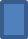 Førerkortvurdering ADHD
ASEBA
SNAP IV
Somatisk status
Revurdering av ADHD diagnose
Veiledende timeantall for utredning 3-5 timer.
 
I enkelte tilfeller kan det være behov for videre utredning før diagnostisk avklaring.
Linker til litteratur for fagpersonell
Supplerende utredning
K-CPT/QB/CPT test
5-15
MFNU
[Speaker Notes: Klinisk observasjon (hjemme – lekeobs).]
Pasient/ pårørende informasjon
Behandling og tiltak
Inntak og vurdering
Utredning og diagnostikk
Pasientforløp - oversikt
Standard utredning ADHD
Utredning – barn og unge
Førstegangssamtale – avklare henvisning og bekymring
Samtale med pasient
Innhente skole historikk
Utredning - voksne
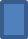 Anamnese
Komparent opplysninger
ASRS/WURS
Diagnostikk
Førerkortvurdering ADHD
MINI Pluss
DIVA 2
Revurdering av ADHD diagnose
Veiledende timeantall for utredning 3-5 timer.
 
I enkelte tilfeller kan det være behov for videre utredning før diagnostisk avklaring.
Linker til litteratur for fagpersonell
Supplerende utredning
CPT test
WAIS IV
DKEFS
Pasient/ pårørende informasjon
Behandling og tiltak
Inntak og vurdering
Utredning og diagnostikk
Pasientforløp - oversikt
Utredning – barn og unge
Diagnostikk
Diagnostisk vurdering gjøres på bakgrunn av kunnskap om pasienten ervervet gjennom utredningen. Symptomene ved ADHD kan likne symptomer ved en rekke andre tilstander, sånn sett er det svært viktig at en foretar en differensialdiagnostisk vurdering. 

Diagnostisk vurdering skrives med følgende momenter;
Vurderingsgrunnlag
Relevant anamnestisk informasjon
Problembeskrivelse (deriblant endringer i tics over tid)
Differensialdiagnostiske vurderinger (symptomene vurdert også opp mot andre tilstander, som OCD, angst, traumer, Asperger, tilknytningsproblematikk etc.)

Diagnostisk konklusjon:
F90.0 Forstyrrelser av aktivitet og oppmerksomhet
F90.1 Hyperkinetisk atferdsforstyrrelse
F90.8 Andre spesifiserte hyperkinetiske forstyrrelser
F90.9 Andre uspesifisert hyperkinetisk forstyrrelse
Utredning - voksne
Diagnostikk
Førerkortvurdering ADHD
Revurdering av ADHD diagnose
Linker til litteratur for fagpersonell
Link til tabell for differensialdiagnostiske vurderinger ved ADHD
Pasient/ pårørende informasjon
Behandling og tiltak
Inntak og vurdering
Utredning og diagnostikk
Pasientforløp - oversikt
Utredning – barn og unge
_________________      _________ __ _________
  _______ ___ _________ __ _________ ___ _________  ___ __ _______ _______ ___      _______ ________ ___ _________ ___________ ___ _________  

       ________ _________ ___ ________ ________  ___________________  _______________________  ______________ _____________ __ __________________________ 
 ________ __ ____ _______ ___ _______ _______ ______ _____ ______________  _________ ______  _____ _ ______________  _________________________  _____________ ____________ _____ _________________ ___ _________ __________  __ _______________ ___ _______ __ ______ _ _________  

       ________ ___ ____ __________ ________ ________ 
 __ ________ ________  __________________________  _______________________  ______________ _____________ __ ___________________ ___ ______ _ ________ _ _____ ____  _______ _____________ _ ________   _____ _ ________ __ ____ __________   __ ___ _______ ______________ _______ _____________ _       

 _______ _________________ ___ ___ ________ ___ ___ ______ ___ _________ __      __ _ _____ _
 ________________  _________________  

 __ __________ ____ _____________ ___ _________ __ _________ __ __________ ___      

 _________ ___ ___________ __ ____________ __ ___ ____________ ___________ ___________ ______________ _ _______________   __ ______ ___________ __ _____________  
 dok41750.docx
Utredning - voksne
Diagnostikk
Førerkortvurdering ADHD
Revurdering av ADHD diagnose
Linker til litteratur for fagpersonell
[Speaker Notes: Revurdering av diagnose – rutine for 
Second opinion? 
Redigere i henhold til nye retningslinjer som foreligger og tilpasses barn.]
Pasient/ pårørende informasjon
Behandling og tiltak
Inntak og vurdering
Utredning og diagnostikk
Pasientforløp - oversikt
Revurdering av ADHD diagnose
Utredning – barn og unge
Ved enkelte anledninger kan det være behov for en revurdering av diagnosen. Revurdering kan gjøres 1 år etter seponert sentralsimulerende. En revurdering omfatter følgende utredning;
Utredning - voksne
Komparent
opplysninger
QB t est
Førstegangssamtale – avklare henvisning og symptombilde/ medisinsk status
Diagnostikk
SNAP IV
Vineland
WAIS IV/ WISC IV
Førerkortvurdering ADHD
Revurdering av ADHD diagnose
Samtale med pasient
Nevropsykologisk utredning (SKEFS)
Linker til litteratur for fagpersonell
Utredningen vil kunne suppleres med andre utredningsverktøy, etter klinisk vurdering og behov.
[Speaker Notes: Revurdering av diagnosen – ADHD…… 
DKEFS ved behov, WISC IV/WAIS IV

SNAP – symptomkartlegging. 
Samtale med pasient
QB test
Beck youth, Vineland, QB, WAIS IV/WISC dersom ikke nylig er tatt. 
Nevropsyk på indikasjon.  
Mini utredning.]
Pasient/ pårørende informasjon
Behandling og tiltak
Inntak og vurdering
Utredning og diagnostikk
Pasientforløp - oversikt
Litteratur og linker som kan være relevant for helsepersonell/fagpersoner

Nice Guidelines ADHD

ADHD/hyperkinetisk forstyrrelse – nasjonal faglig retningslinje for utredning, behandling og oppfølging













Litteraturoversikten holdes oppdatert av overordnet nevroteam ved ABUP. Eventuelle innspill kan sendes på mail til siv.sandnes@sshf.no
Utredning – barn og unge
Utredning - voksne
Diagnostikk
Førerkortvurdering ADHD
Revurdering av ADHD diagnose
Linker til litteratur for fagpersonell
Pasient/ pårørende informasjon
Behandling og tiltak
Inntak og vurdering
Utredning og diagnostikk
Pasientforløp - oversikt
Psykoedukasjon
Individualbehandling
Foreldreveiledning/Familieterapi
Raserihåndtering/
sinnemestring
Medikamenter
Veiledning skole/barnehage
Samarbeid med andre instanser
Samlet pasientforløp
[Speaker Notes: DKEFS ved behov, WISC IV/WAIS IV

SNAP – symptomkartlegging. 
Samtale med pasient
QB test
Beck youth, Vineland, QB, WAIS IV/WISC dersom ikke nylig er tatt. 
Nevropsyk på indikasjon.  
Mini utredning.]
Pasient/ pårørende informasjon
Behandling og tiltak
Inntak og vurdering
Utredning og diagnostikk
Pasientforløp - oversikt
Psykoedukasjon
Psykoedukasjon
Psykoedukasjon, eller opplæring i hva er ADHD er og ikke er, er selve grunnlaget for all behandling.

Psykoedukasjonen omfatter informasjon følgende;
Årsak til ADHD tilstanden, relevante teorier og aktuell forskning
Informasjon om diagnosen
Vanlige symptomer
Informasjon om vanlige tilstander som følger med (samsykelighet)
Informasjon om ulike behandlingsmuligheter
Tilpasset informasjon til søsken
Informasjon om ADHD Norge, brukerorganisasjon
Rettigheter som pasient - barn med tilstander som ADHD kan ha krav på enkelte rettigheter. Dette være seg slik som grunnstønad og hjelpestønad. I tillegg er det muligheter for å søke om opplæringspenger. For videre informasjon, se nav sine nettsider; www.nav.no 

En god opplæring og forståelse av tilstanden har vist seg å ha effekt på barnet/ungdommens generell psykisk tilstand, samt forståelse og vilje til å følge behandlingstiltak.
Individualbehandling
Foreldreveiledning/Familieterapi
Raserihåndtering/
sinnemestring
Medikamenter
Veiledning skole/barnehage
Samarbeid med andre instanser
Samlet pasientforløp
[Speaker Notes: Link til Nav. Opplæringspenger, transportutgifter, omsorgslønn, 
Link til pasientrettigheter.]
Pasient/ pårørende informasjon
Behandling og tiltak
Inntak og vurdering
Utredning og diagnostikk
Pasientforløp - oversikt
Psykoedukasjon
Individualbehandling
Ved ADHD kan enkelte ha behov for individualbehandling, det vil si alene samtaler med behandler.  Dette behovet kan komme av ADHD tilstanden, eller det kan komme av andre psykiske vansker en har i tillegg. Det må gjøres individuelle vurderinger i forhold til hvilke behandlingstilbud den enkelte har behov for. 

Følgende er funnet å kunne være nyttig;
Kognitiv atferdsterapi; dette anbefales ved samsykelighet . Denne behandlingen tar utgangspunkt i hvordan tanker kan påvirke følelser og handling. Gjennom behandling jobber en med å lære seg å stå i ubehageligfølelser og utsette seg for det som gir angst/aktivering i kroppen. 

Dialektisk atferdsterapi;  Denne terapien bygger på kognitiv atferdsterapi, dialektisk tenkning og zen buddhisme. Ved ADHD jobber en med emosjonell regulering og utvikling av sosial kompetanse med denne behandlingen.  Dette er en terapi som mest er tilbudt voksenpasienter, men enkelt behandlere kan ha denne tenkningen i behandlingen av barn og unge. 

Mindfulness er funnet effektivt for enkelte med ADHD. Dette kan oversettes med bevisst nærvær. Det handler om å lære å være her og nå.

Støttesamtaler kan være nødvendig for noen. Dette er samtaler, hvor man har mulighet til å få bistand av en fagperson til å håndtere utfordringene knyttet til det å ha ADHD. Behandlingen som gis kan være eklektisk, avhengig av hvilke problemstillinger som tas opp. 

Kosthold har også vært fokus ved ADHD. Samtaler med ernæringsfysiolog kan være en del av behandlingen, der dette vurderes som nødvendig. 

Hvilke behandling som gis, avhenger av det enkelte barnet og barnets samsykelighet.
Individualbehandling
Foreldreveiledning/Familieterapi
Raserihåndtering/
sinnemestring
Medikamenter
Veiledning skole/barnehage
Samarbeid med andre instanser
Samlet pasientforløp
Pasient/ pårørende informasjon
Behandling og tiltak
Inntak og vurdering
Utredning og diagnostikk
Pasientforløp - oversikt
Psykoedukasjon
Foreldreveiledning
Foreldreveiledning kan være nyttig når barn og unge har ADHD. Med en ADHD tilstand kan barn og unge utfordre vanlige foreldrestrategier som ellers ville vært nyttig og effektive.  

Ved samsykelighet som atferdsvansker eller opposisjonelle vansker kan følgende foreldreveiledningsprogram nevnes:

Parent Child Interaction Therapy (PCIT) – for barn opp til 7 års alder
Trening i foreldreferdigheter (TFF)
ICDP 
COS (Circle of Security) 

Dette er foreldreveiledningsprogram, det vil si at man følger en strukturert form i henhold til en manual, med tanke på hva som skal gjennomgås i terapien og gjøres. Ved enkelte behandlingsforløp nyttiggjøres kun elementer av denne behandlingen.

I tillegg kan enkelte ha behov for mer ustrukturert veiledning, men da i begrenset omfang, relatert til aktuelle problemstillinger.

Familieterapi kan også være anbefalt behandling for enkelte familier, der ADHDen påvirker familiesituasjonen, eller annen problematikk er tilstede i tillegg.  Det tilbys både familieterapi poliklinisk og mer intensiv behandlingsforløp (3-5 dager).

Det er også viktig å nevne foreldreveiledningsprogram som tilbys av andre samarbeidspartnere, slik som BUFETAT eller lokalt barnevern;
Parental Management Training – O (PMTO)  for barn i alderen 3-12 år.
Funksjonell familieterapi (FFT)
Multisystemisk terapi
Individualbehandling
Foreldreveiledning/Familieterapi
Raserihåndtering/
sinnemestring
Medikamenter
Veiledning skole/barnehage
Samarbeid med andre instanser
Samlet pasientforløp
Pasient/ pårørende informasjon
Behandling og tiltak
Inntak og vurdering
Utredning og diagnostikk
Pasientforløp - oversikt
Psykoedukasjon
Raserihåndtering/sinnemestring
Mange med ADHD har vansker med å regulere sinnet sitt. For voksne kan det være en fordel å lære seg å identifisere forløperne til sinneutbruddene og forsøke å bryte av hendelsesforløp når man kjenner at det går mot et sinneutbrudd. For barn og unge kan dette være noe vanskeligere. 

Ved raseri og sinneproblematikk gjøres følgende: 
Definere triggere 
Kartlegge – hva utløser sinne, når og hvor
Forslag til tiltak – hva kan gjøres for å forhindre sinnet?
–Voksne 
–Barn 
–Velge tiltak 
•Skriftliggjøre 
•Lage ny avtale 

På statped og Nevsom sine nettsider vil man finne informasjon om sinnemestring og håndtering for barn og unge som kan benyttes både av foreldre og lærere.
Individualbehandling
Foreldreveiledning/Familieterapi
Raserihåndtering/
sinnemestring
Medikamenter
Veiledning skole/barnehage
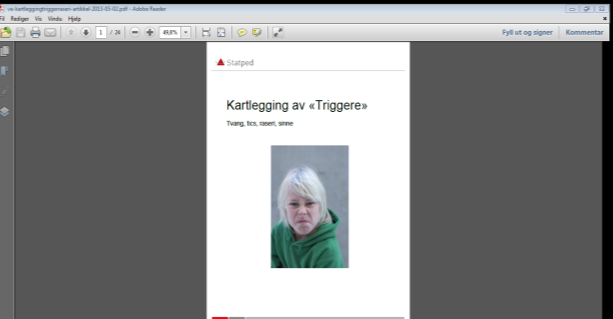 Samarbeid med andre instanser
Samlet pasientforløp
Pasient/ pårørende informasjon
Behandling og tiltak
Inntak og vurdering
Utredning og diagnostikk
Pasientforløp - oversikt
Psykoedukasjon
Medikamenter
For pasienter med ADHD, kan det være behov for medikamentell behandling. Det gjøres da en medikamentutprøving hvor man kartlegger effekt/nytte og mulige virkninger. Utprøvingen varer oftest 4 uker. Pasienten må i forkant orienteres om mulige bivirkninger over tid. Dersom man ser at effekten er god, kan man anbefale videre medisinering. 

Følgende medikamenter er førstevalg;
Ritalin
Concerta

Begge overnevnte medikamenter har samme virkestoff (metylfenidat). Hvordan medikamentet tas opp i kroppen til den enkelte pasient, og varighet av virkningen, kan variere noe. Ritalin kommer med både kort og lang varighet (3-12 timer). 

Strattera (atomoksetin) er annet alternativt medikament, som ikke er sentralstimulerende. Halveringstid 4-22 timer. Dette er ikke gitt til barn under 6 år. Atomoksetin er andrevalg ved medisinering av ADHD. Der det er misbruksrisiko er dette førstevalg. Atomoksetin er særlig aktuell dersom man ikke har nytte av ritalin/concerta.

Enkelte med ADHD har også vansker med søvn, og kan få forskrevet for eksempel melatonin for avhjelpe dette.
Individualbehandling
Foreldreveiledning/Familieterapi
Raserihåndtering/
sinnemestring
Medikamenter
Veiledning skole/barnehage
Samarbeid med andre instanser
Samlet pasientforløp
Pasient/ pårørende informasjon
Behandling og tiltak
Inntak og vurdering
Utredning og diagnostikk
Pasientforløp - oversikt
Psykoedukasjon
Veiledning skole/barnehage
Barn med ADHD kan ha vansker med fungering i skole/barnehage. Jmf. veileder fra Helsedirektoratet; ADHD/hyperkinetisk forstyrrelse – nasjonal faglig retningslinje for utredning, behandling og oppfølging ”Barn og unge som er under utdanning og ikke har tilstrekkelig utbytte av det ordinære opplæringstilbudet, har rett til spesialundervisning jf. opplæringslovens § 5-1. Alle som mottar spesialundervisning har rett til å få utarbeidet en individuell opplæringsplan jf. opplaringslovens § 5-5 (46).”

Aktuelle tiltak og hva som utløses av rettigheter i henhold til opplæringsloven, kan variere fra barn til barn. 

Veiledning kan skje i samarbeid mellom PPT og spesialisthelsetjenesten.  Det er viktig å nyttiggjøre seg av de ulike instansenes spesialistkompetanse i forhold til den enkelte pasient. Ved enkelte anledninger kan det være behov for bistand fra spesialisthelsetjenesten for formidling av utredningsutfall som kan bistå i utforming av aktuelle tiltak.
Individualbehandling
Foreldreveiledning/Familieterapi
Raserihåndtering/
sinnemestring
Medikamenter
Veiledning skole/barnehage
Samarbeid med andre instanser
Samlet pasientforløp
Pasient/ pårørende informasjon
Behandling og tiltak
Inntak og vurdering
Utredning og diagnostikk
Pasientforløp - oversikt
Psykoedukasjon
Samarbeid med andre instanser
Der barn og ungdom har ADHD, er sannsynligheten stor for samsykelighet stor. Det kan da være behov for samarbeid med andre instanser enn ABUP alene for å kunne bistå barnet og familien best mulig. 

Etter samtykke fra foreldre, og ut fra behov i det enkelte tilfellet, vil spesialisthelsetjenesten kunne samarbeide med følgende instanser;
PPT
Skole
Barnehage
Familiesenter/helsestasjon
Barnevern
Bufetat
Statped
HABU
Ev. andre (3.linjetjeneste)
Kompetansesenter

Innholdet i samarbeidet, avhenger av den enkelte pasient og dennes problemstilling, samlet sett.
Individualbehandling
Foreldreveiledning/Familieterapi
Raserihåndtering/
sinnemestring
Medikamenter
Veiledning skole/barnehage
Samarbeid med andre instanser
Samlet pasientforløp
ADHD Barn - Pasientforløp
Henvisning
Utredning
Diagnostisering
Vurdering
Behandling
Primær helsetjenesten
Pasienter i behandling, annen tilstand
Primærhelsetjenesten
Oppfølging av PPT (barn)
Helsesøster
Fastlege
Psykiatrisk sykepleier (voksne)
Barnehage/skole
Kommunale tilbud for pasienter med psykiske lidelser – se aktuell kommune sine nettsider
Problem-beskrivelse:
Oppmerksomhets-vansker
Impulsivitet
Motorisk uro
Annet som gir mistanke om mulig ADHD
Somatisk sjekk er gjort
og  tidligere tiltak beskrevet
Vurdering av helsetilstand av inntaksteam/ innledende samtale. 
Vurdering av tilstanden – generell utredning barn/unge
Utredning barn/ unge;  Anamnese, SNAP IV, ASEBA, 5-15, WPPSI/WISC/WAIS, QB/CPT, skole/ bhg.observasjon, samtale med pasient, innhenting av relevant informasjon fra andre instanser
Diagnostisering gjøres jmf. ICD 10.
F90.0/ F90.1 /F90.8 / F90.9

Diagnostisk vurdering drøftes i tverrfaglig team. Diagnostisk vurdering føres i journal.
Psykoedukasjon
Individualbehandlin
 foreldreveiledning
familieterapi,
medikament-behandling,
Veiledning barne-hage/skole
Samarbeid med andre instanser
Ved oppdaget ADHD symptomer hos pasienter under utredning/behandling for annen tilstand – går da inn i pasientforløp for ADHD
[Speaker Notes: Rutine for ADHD revurdering – hentes fra Kirsten. Vedtatt brukt for hele ABUP.]